Fill fraction: 11%
oxidised
reduced
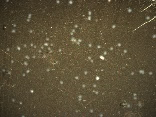 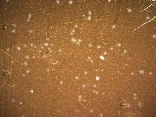 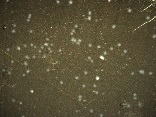 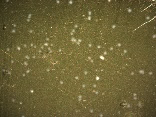 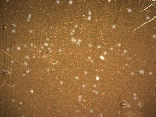 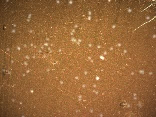 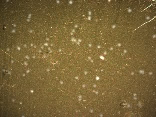 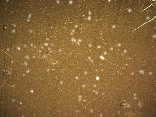 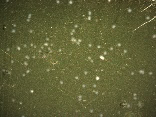 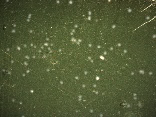 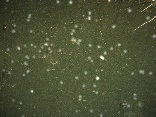 1 mm
NA
0.3
500 µm
reduced
tuning in dark-field scattering
oxidised
fill fraction
Au NP size
0.45
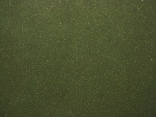 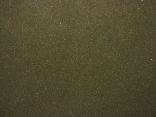 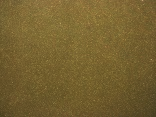 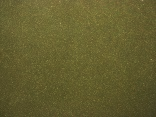 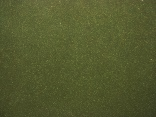 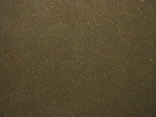 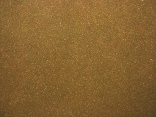 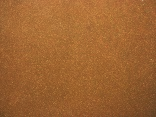 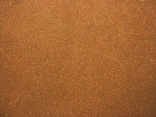 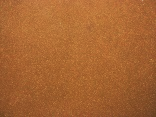 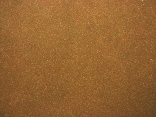 100 µm
36.8%
40 nm
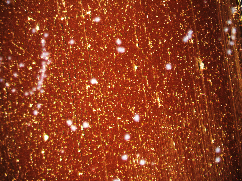 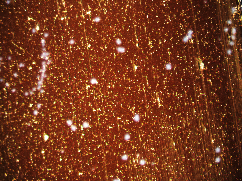 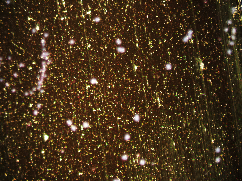 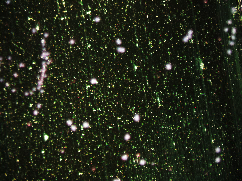 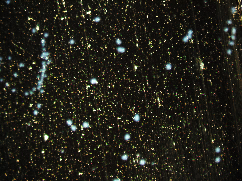 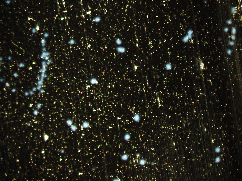 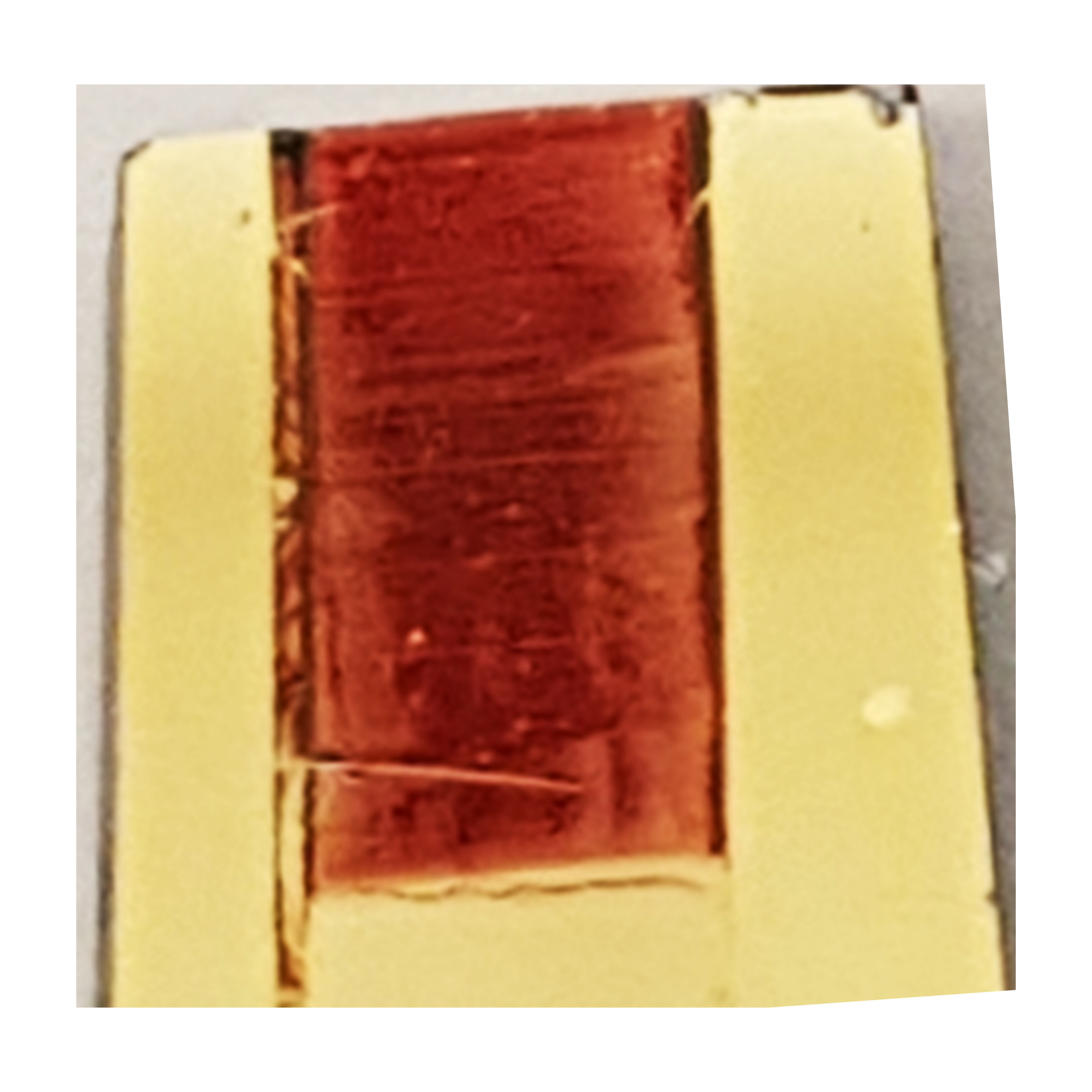 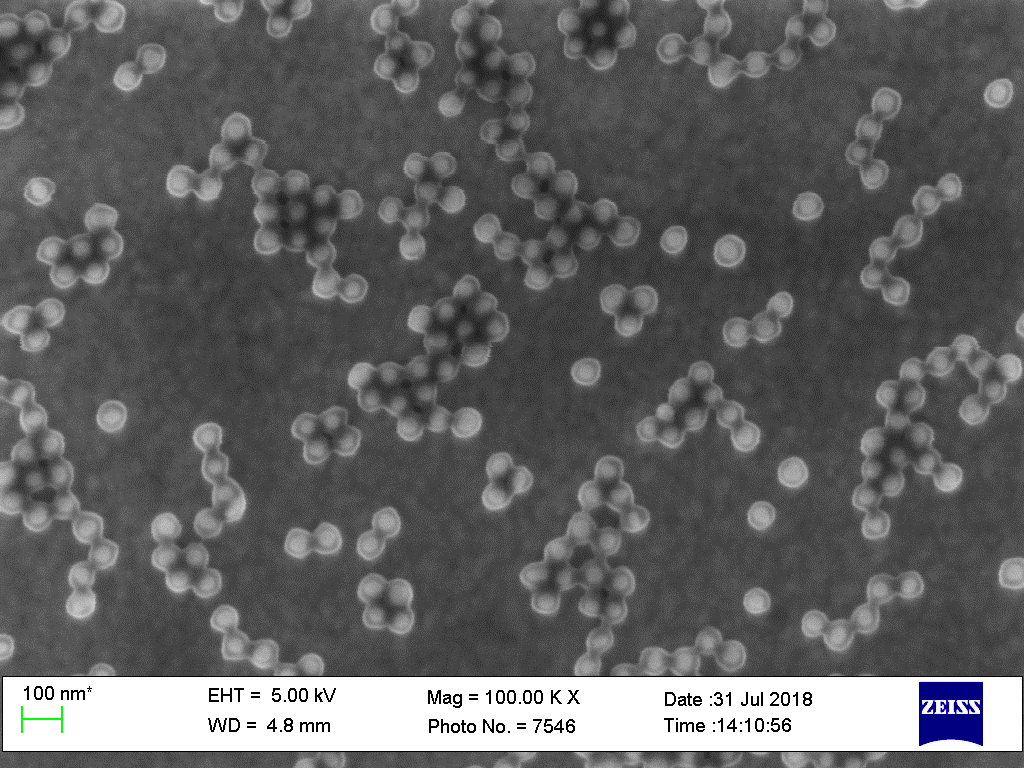 0.8
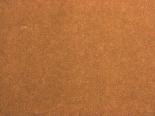 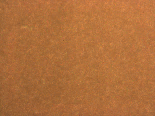 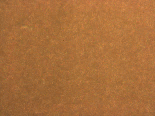 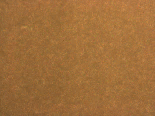 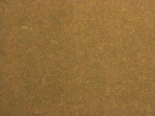 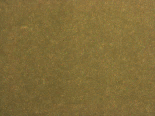 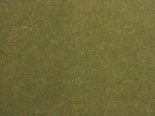 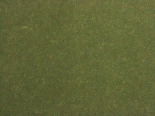 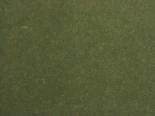 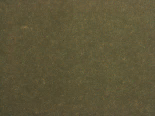 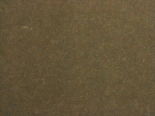 100 µm
0.9
60 nm
20.4%
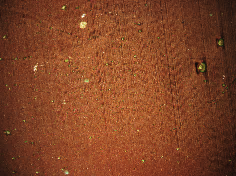 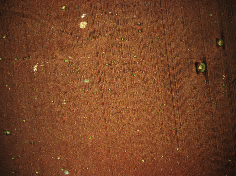 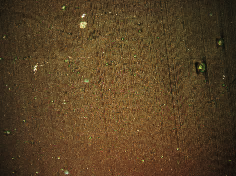 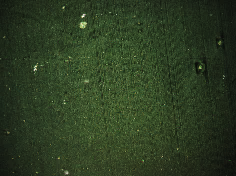 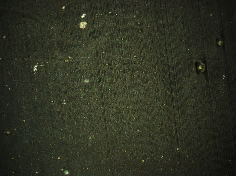 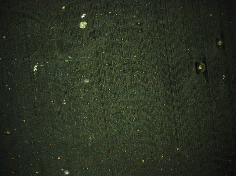 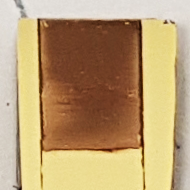 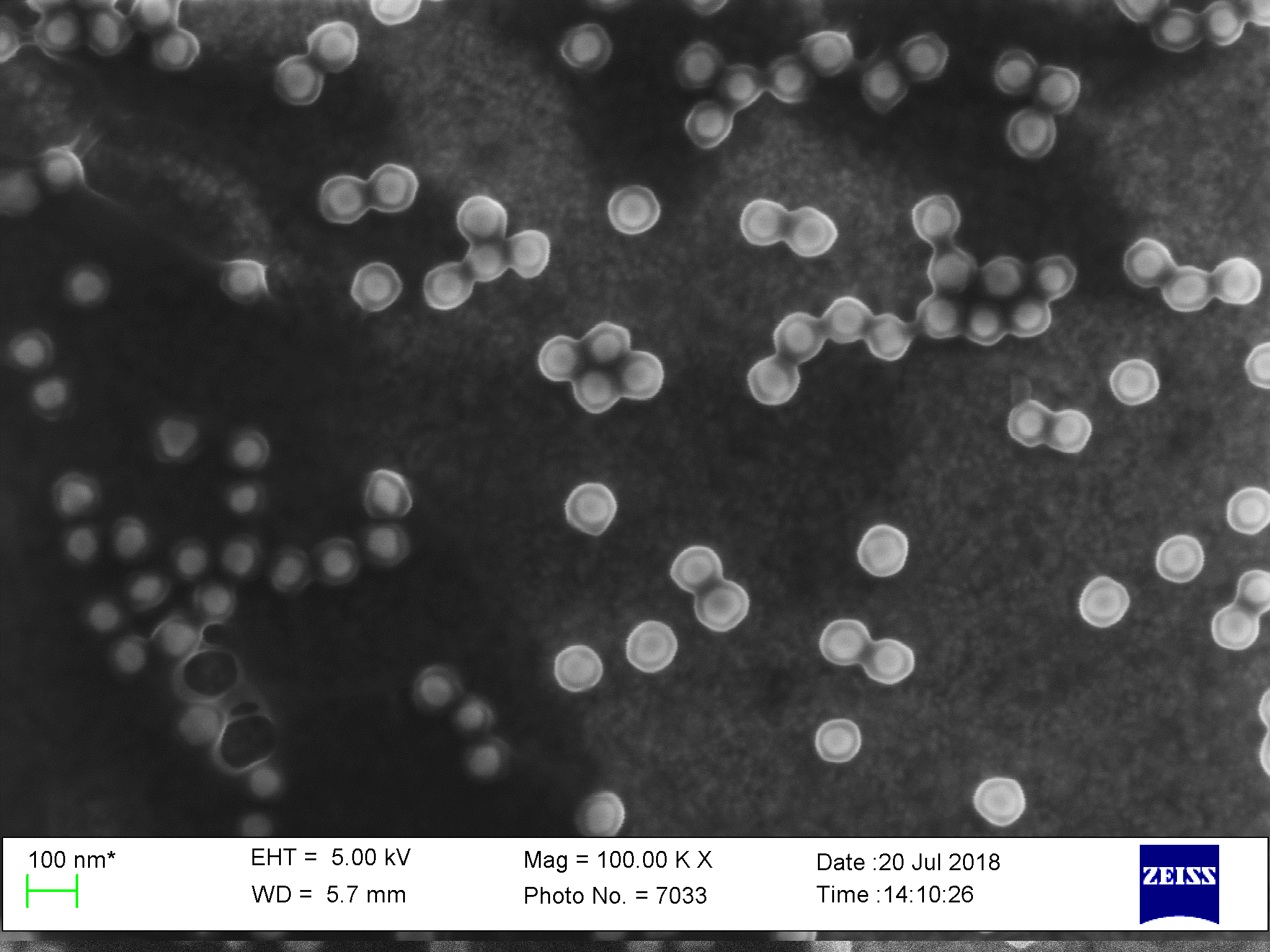 7.3%
80 nm
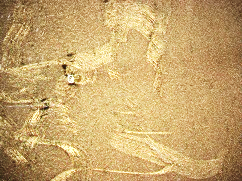 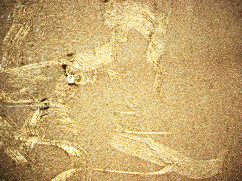 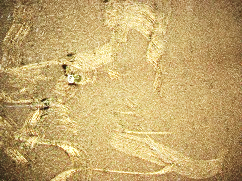 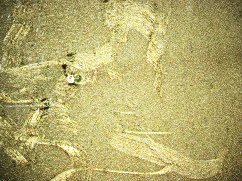 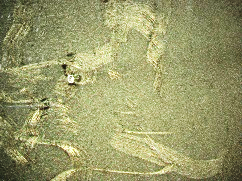 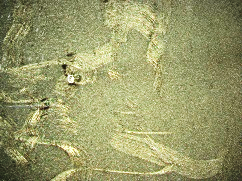 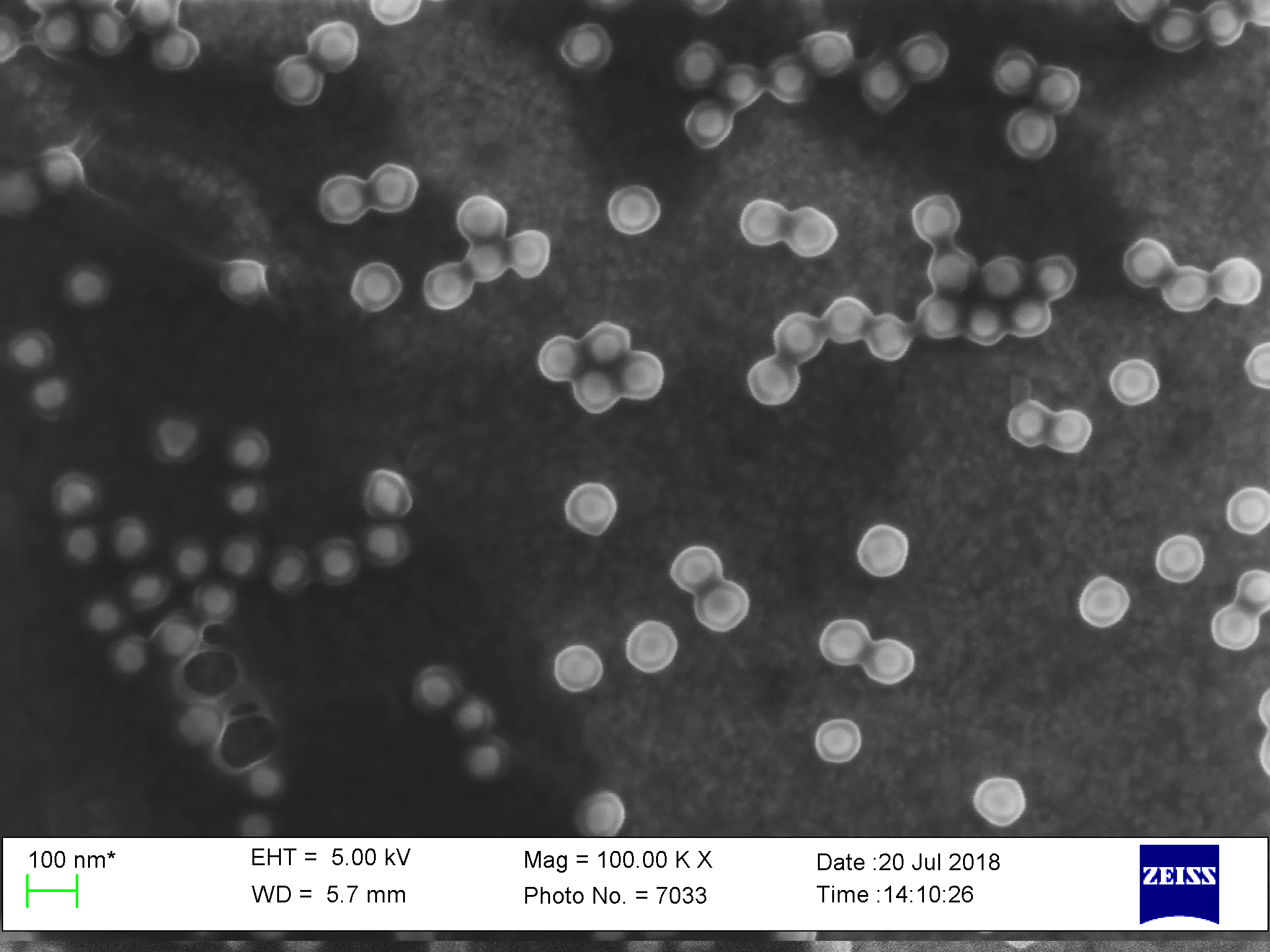 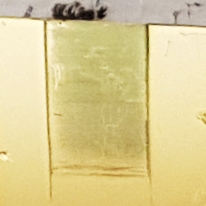 1 mm
100 nm
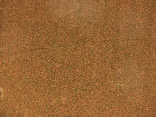 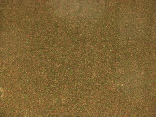 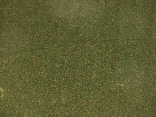 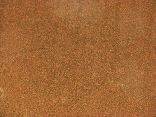 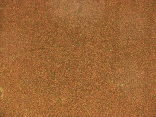 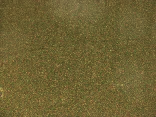 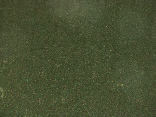 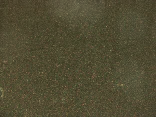 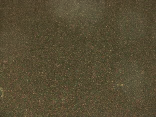 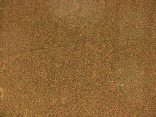 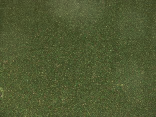 2 mm
Same samples but large-area images
 (taken by using lower magnification objective)
In the supporting information